VELEUČILIŠTE U KRIŽEVCIMA(VUK)STRUČNI DIPLOMSKI STUDIJ
STRUČNA PRAKSA 
IV SEMESTRA
Dr. sc. Dejan Marenčić, prof. struč. stud.
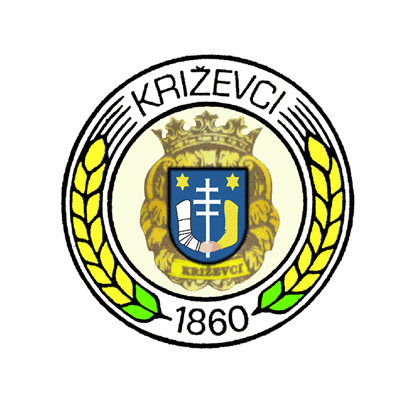 VELEUČILIŠTE U KRIŽEVCIMA
STRUČNI DIPLOMSKI STUDIJ POLJOPRIVREDA
sastavni je dio nastavnog procesa na stručnim diplomskim studijima VUK-a
PRAVILNIK
o stručnoj diplomskoj praksi studenata stručnih diplomskih studija
Vidi poveznicu:
Na temelju članku 59 (vguk.hr)
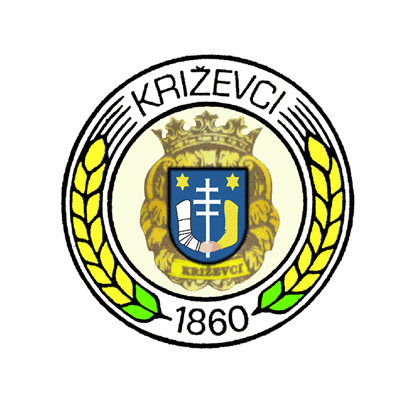 VELEUČILIŠTE U KRIŽEVCIMA
STRUČNI DIPLOMSKI STUDIJ POLJOPRIVREDA
IV SEMESTAR
Koliko je dugo student na praksi?
220 sati
22 ECTS BODA
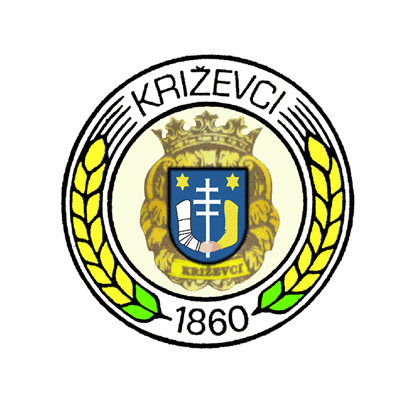 VELEUČILIŠTE U KRIŽEVCIMA
STRUČNI DIPLOMSKI STUDIJ POLJOPRIVREDA
U kojem je periodu student na praksi?
Student koji je testirao 
III. semestar
Iznimno ranije***:
provođenje istraživanja vezanih uz vegetacijsku godinu
studijski boravak u inozemstvu
organizacijske mogućnosti prihvata studenata od strane gospodarskih objekata
***uz osobni zahtjev Povjerenstvu za nastavna pitanja
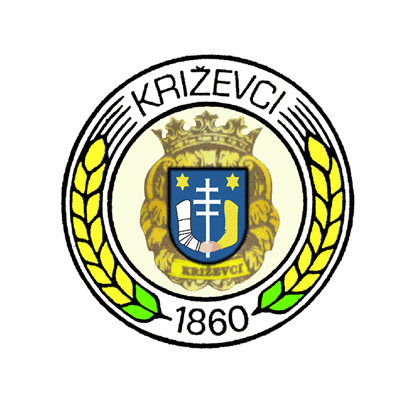 VELEUČILIŠTE U KRIŽEVCIMA
STRUČNI DIPLOMSKI STUDIJ POLJOPRIVREDA
Gdje možete obavljati praksu?
PRAVILNIK o stručnoj diplomskoj praksi, ČLANAK 6.
U HRVATSKOJ
U INOZEMSTVU
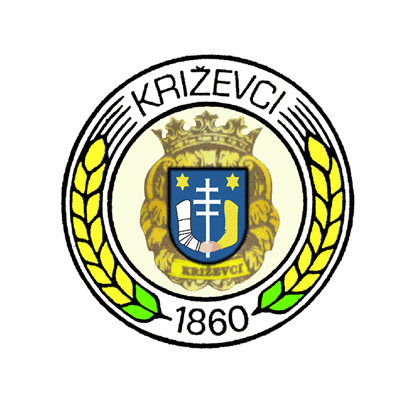 VELEUČILIŠTE U KRIŽEVCIMA
STRUČNI DIPLOMSKI STUDIJ POLJOPRIVREDA
ORGANIZACIJSKA 
SHEMA:
PROČELNICA
stručnog diplomskog studija
VODITELJ STRUČNE PRAKSE
stručnog diplomskog studija
MENTOR I. 
iz VUK-a
MENTOR II. 
u gospodarskom 
subjektu ili ustanovi
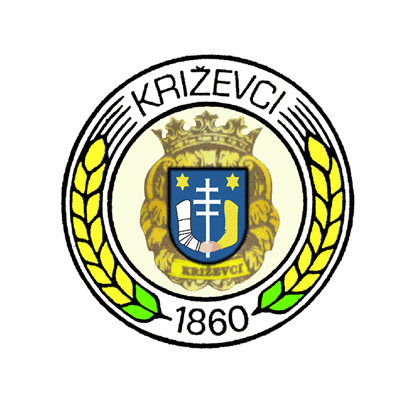 VELEUČILIŠTE U KRIŽEVCIMA
STRUČNI DIPLOMSKI STUDIJ POLJOPRIVREDA
NAPOMENA:
Mentor  u gospodarskom subjektu ili ustanovi :
mora po stupnju obrazovanja biti više razine od studenta
(završeni petogodišnji studij ili po starom dipl. ing.), svakako iz područja poljoprivrede ili sl.
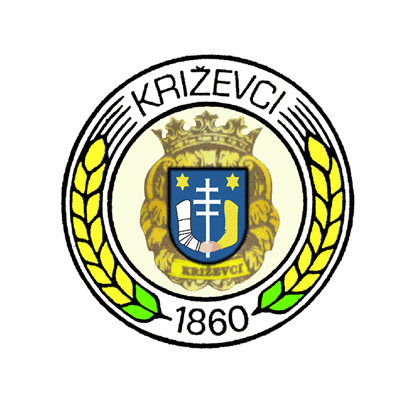 VELEUČILIŠTE U KRIŽEVCIMA
STRUČNI DIPLOMSKI STUDIJ POLJOPRIVREDA
PROCEDURA:
1. DOKUMENTI ZA PODIĆI
kod voditelja prakse:
- UPUTNICA za praksu
- Obrazac OCJENA PRAKSE
u tajništvu
UGOVOR
2. Odrada prakse (220 sati)
4. IZVJEŠĆE s prakse (pisati prema uputama) 
koje sadrži poglavlje Dnevnik prakse
UPUTNICA
OCJENA PRAKSE
VAŽNIJI LINKOVI:
IZVJEŠĆE S PRAKSE
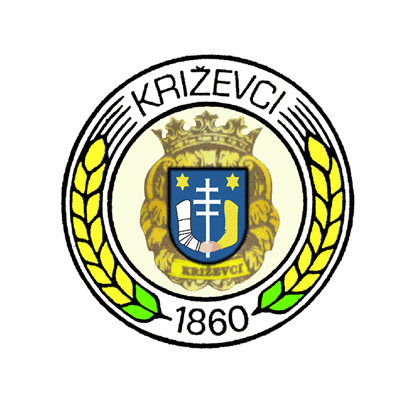 VELEUČILIŠTE U KRIŽEVCIMA
STRUČNI DIPLOMSKI STUDIJ POLJOPRIVREDA
Student na kraju prakse predaje:
ovjereno 
(žig i potpis) 
od mentora na praksi 
u gospodarskom subjektu 
ili ustanovi
Izvješće s prakse
2. Obrazac s prakse
Mentoru prakse u Učilištu
Mentor - pregledava Izvješće (ocjenjuje i potpisuje).
Student - pregledano Izvješće i obrazac Ocjena prakse prosljeđuje voditeljici prakse u VUK-u (raspored predaje dokumenata i obrana redovito se objavljuje na vguk.hr
ROKOVI ZA OBRANU
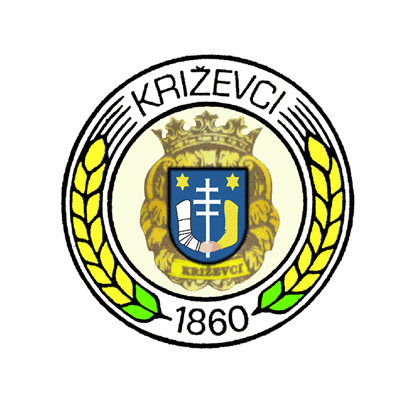 VELEUČILIŠTE U KRIŽEVCIMA
STRUČNI DIPLOMSKI STUDIJ POLJOPRIVREDA
Sva pitanja: VODITELJI PRAKSE                     po studijima
OEP:
dr. sc. Dejan Marenčić, prof. struč. stud.
dmarencic@vguk.hr
MUP:
Dušanka Gajdić, univ.spec.oec.
dgajdic@vguk.hr